ZAC-24-6: Photo of current site condition- undeveloped land
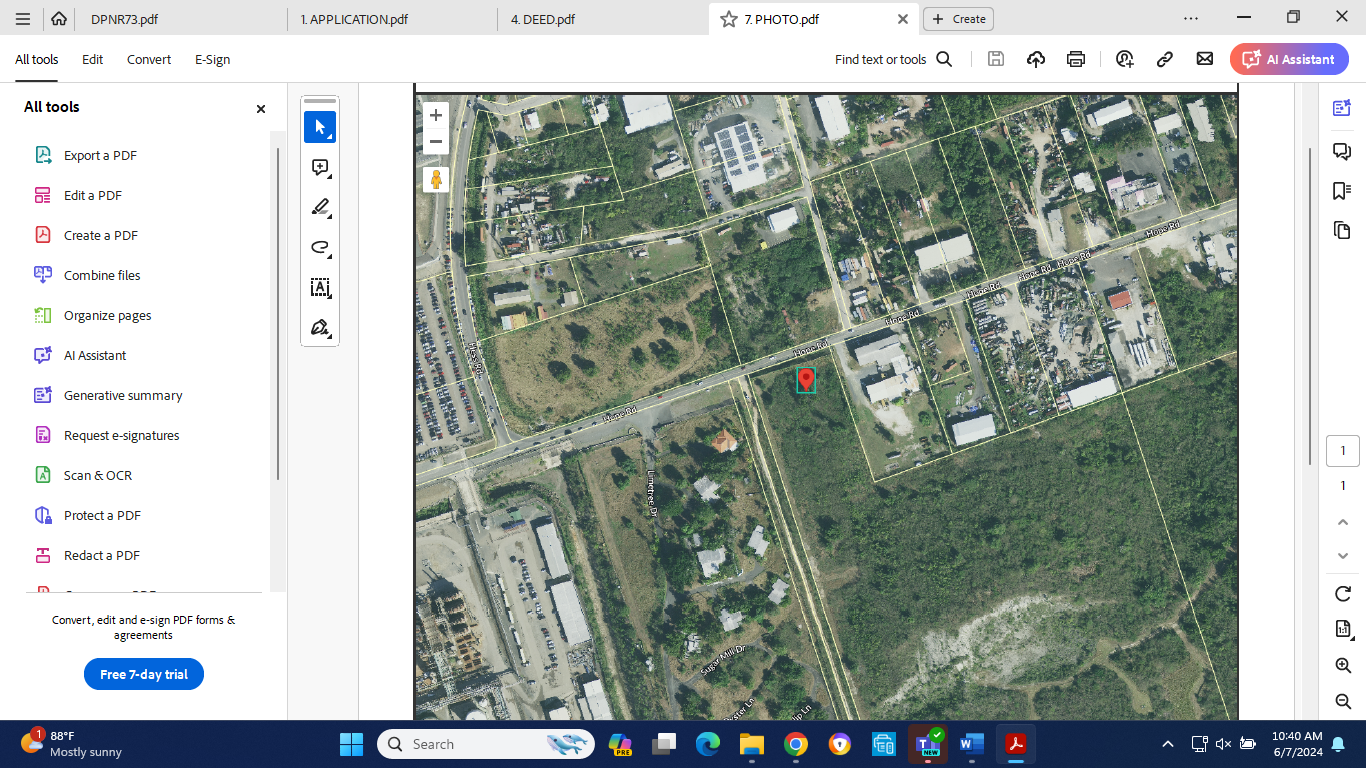 ZAC-24-6: MapGeo aerial view of property (marked in red)
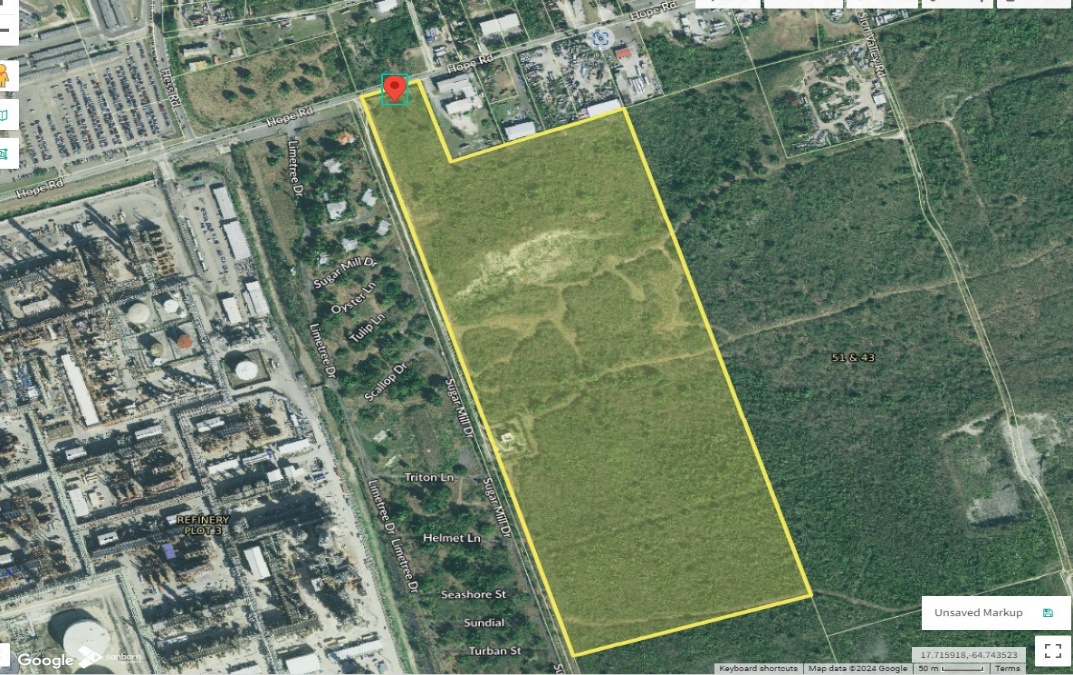 ZAC-24-6: Official Zoning Map No. SCZ-12 (property location indicated by red arrow
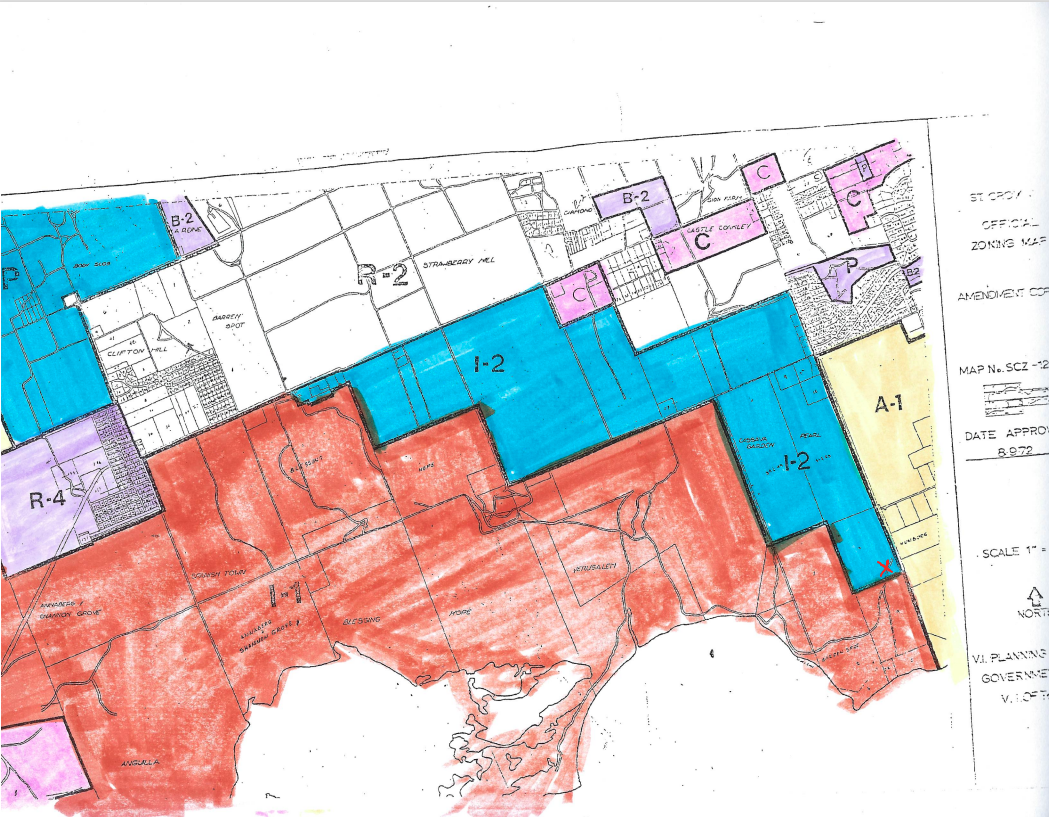 ZAC-24-6: Red arrow shows location of Monitoring Well No. 621/red flag in fence
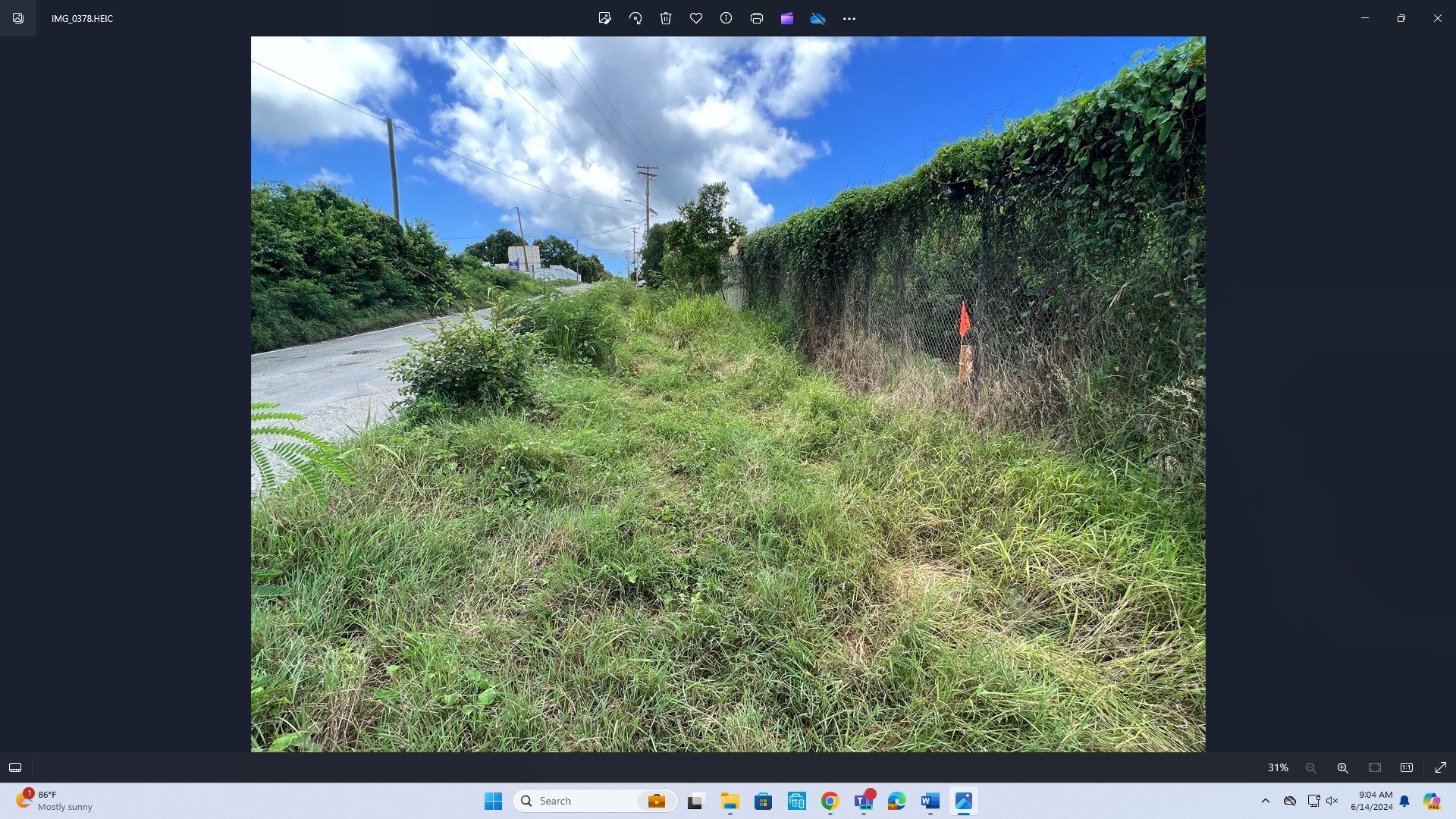 ZAC-24-6: Conceptual drawing of proposed development
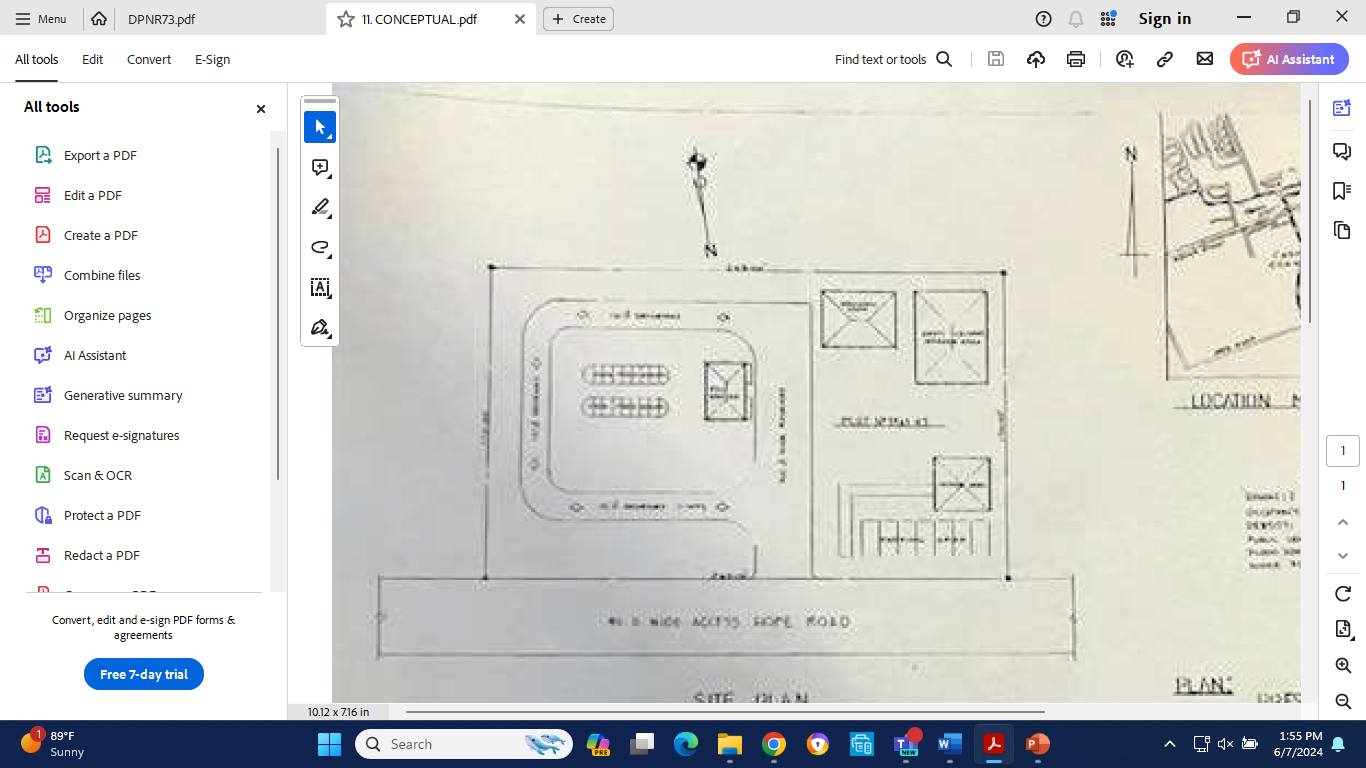